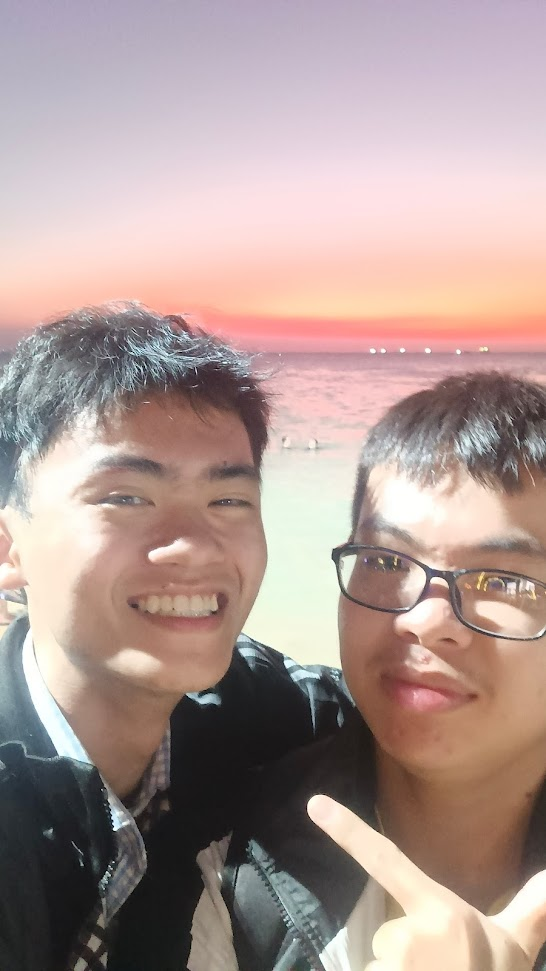 Name:  Hà Châu Giang

DoB: Jan 21st 2004
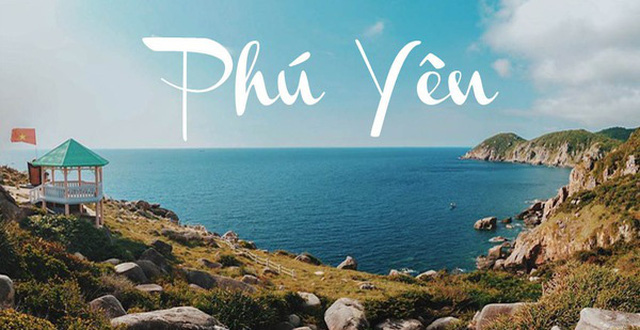 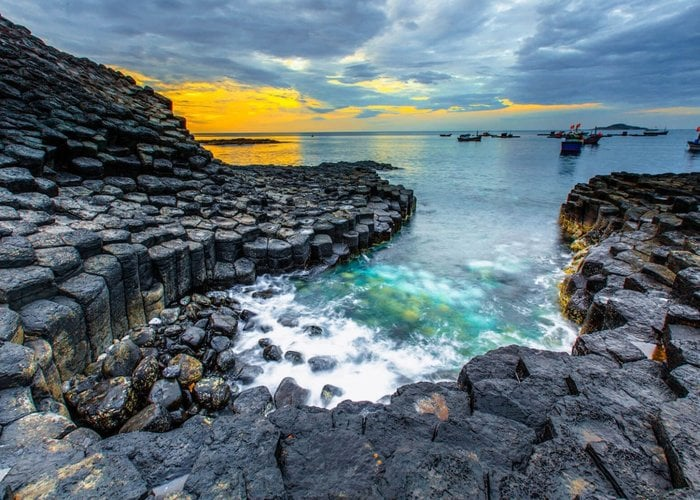 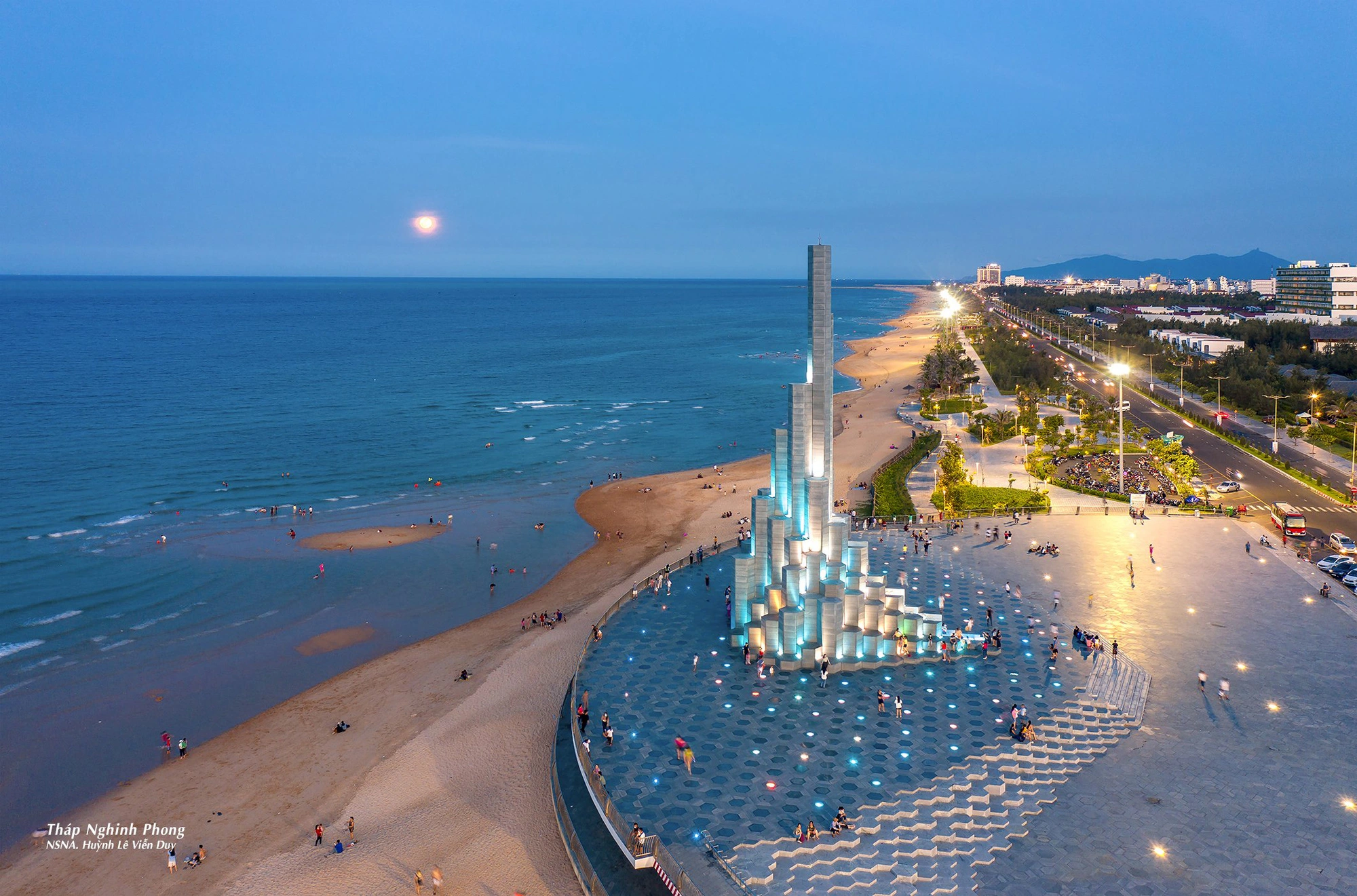 Hanoi University of Science (VNU-HUS)